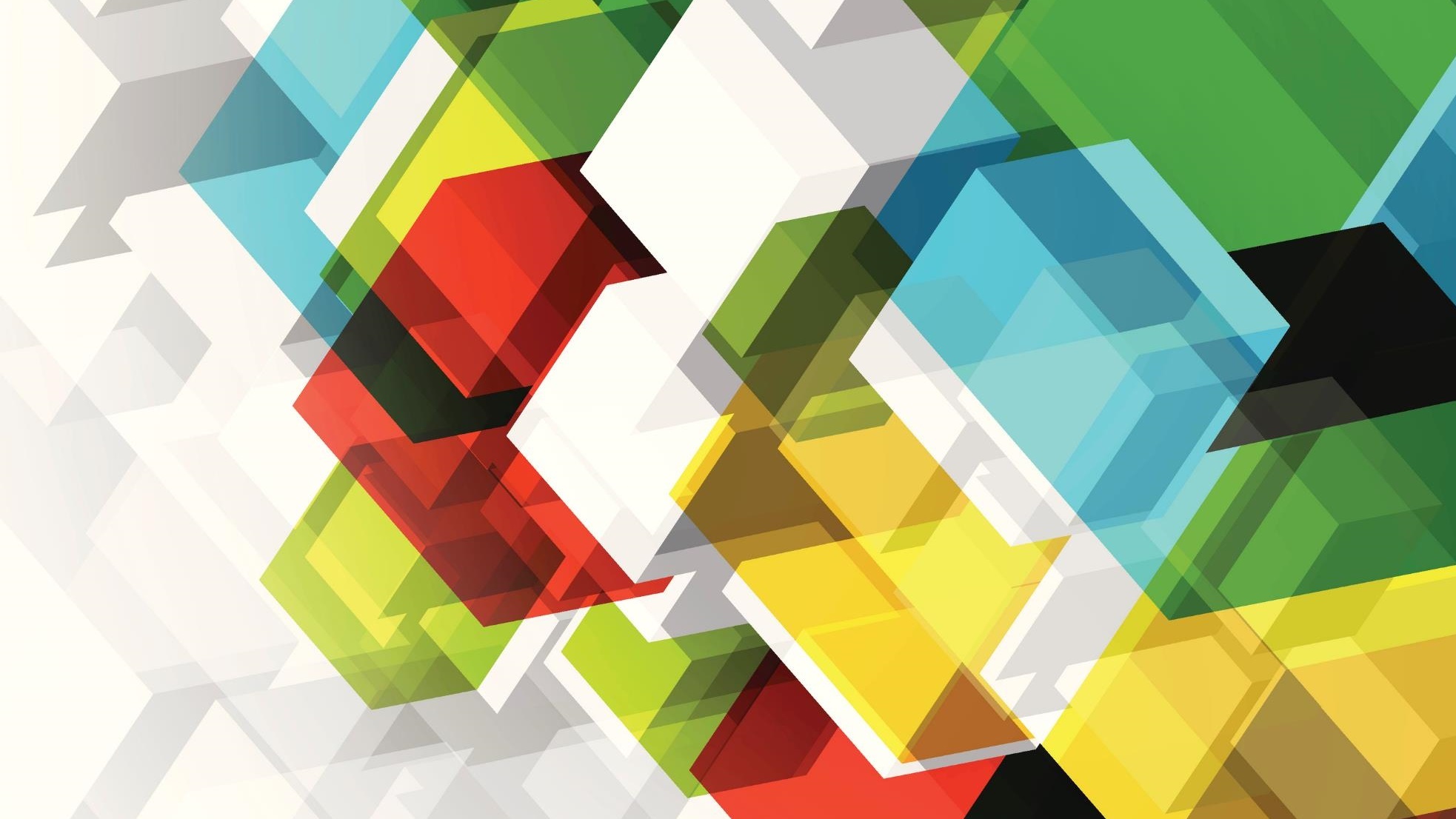 Spelling
Monday 18th January 2021
Subject Specific Words
L.I. – I can use different spelling strategies.S.C. – I will review for accuracy.
1. All of this week’s words can relate to the subject of…
2. L,S,C,W & C. each word twice. 3. Circle the words which are new to you.
L.I. – I can use different spelling strategies.S.C. – I will review for accuracy.
4. Choose one word to create a (mn) for. Can you link it to the subject?
5. Record three words and (rw) the words within. 
                         interactive